ИНФОРМАЦИЯ ПО ГРАЖДАНСКОЙ ОБОРОНЕ
ДЛЯ ЖИТЕЛЕЙ МНОГОКВАРТИРНЫХ ДОМОВ
СИГНАЛ «ВНИМАНИЕ ВСЕМ!» 
СОПРОВОЖДАЕТСЯ ВКЛЮЧЕНИЕМ СИРЕН, ПРЕРЫВИСТЫМИ ГУДКАМИ С ПОСЛЕДУЮЩЕЙ РЕЧЕВОЙ ИНФОРМАЦИЕЙ О СИГНАЛЕ ГО
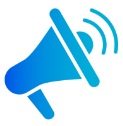 Услышав сигнал , действуйте быстро, но без паники!
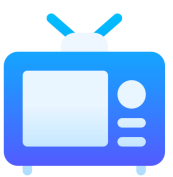 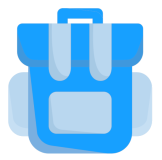 1. Включите радиоприемник, телевизор 
и прослушайте экстренное сообщение.
3. Не забудьте взять с собой «тревожный чемоданчик».
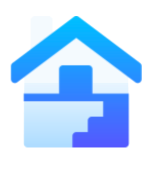 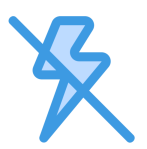 4. Покидая квартиру, отключите свет, газ, воду, отопительные приборы, закройте окна и двери.
2. Будьте готовы к перемещению для укрытия 
в заглубленных и иных помещениях.
ПОДГОТОВЬТЕСЬ ЗАБЛАГОВРЕМЕННО
«ТРЕВОЖНЫЙ ЧЕМОДАНЧИК»
ГДЕ УКРЫТЬСЯ ОТ ОПАСНОСТИ?
«Тревожный чемоданчик» представляет собой укомплектованный рюкзак (сумку) с индивидуальным базовым набором вещей , 
который может обеспечить автономное существование человека 
в экстремальных ситуациях
Для укрытия населения предназначены заглубленные и другие помещения подземного пространства: подвалы, цокольные этажи, тоннели, подземные переходы и паркинги, гаражи, погреба, подполья, щели открытые и перекрытые
ПРИМЕРНАЯ КОМПЛЕКТАЦИЯ:
ПОРЯДОК ДЕЙСТВИЙ:
Документы, наличные деньги
Универсальный нож, широкий скотч
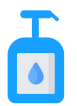 Средства личной гигиены
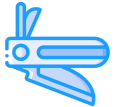 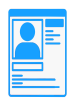 УКРЫТИЕ
1. Заранее изучи расположение ближайших мест для укрытия
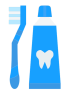 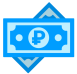 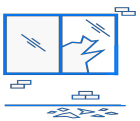 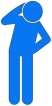 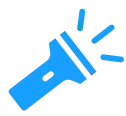 Фонарик, 
запас батареек
Запас еды 
и воды
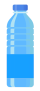 Аптечка первой
помощи
2. Ни в коем случае не подходите к окнам и не пользуйтесь лифтом
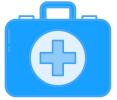 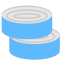 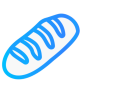 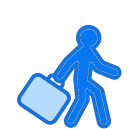 3. Без паники следуйте в ближайшее место для укрытия
Спички, зажигалки
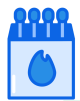 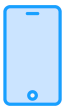 Средства связи, зарядные 
устройства
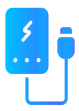 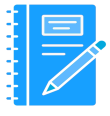 Маленький блокнот и карандаш
4. Если услышите звук снаряда, ложитесь вниз лицом, прикрыв голову
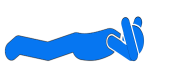 Ватно-марлевые 
повязки
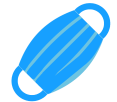 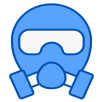 Резиновые
 перчатки
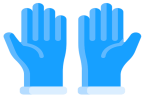 Самоспасатель
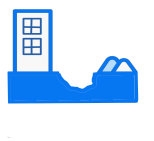 5. В целях укрытия используйте любое заглубленное пространство
БЕРИТЕ ТО, БЕЗ ЧЕГО НЕ СМОЖЕТЕ ОБОЙТИСЬ 48 ЧАСОВ!
Внимание! Не берите с собой взрывоопасные, 
горючие и имеющие неприятный запах жидкости и предметы!
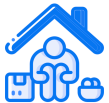 6. Не покидайте место укрытия, пока не объявят сигнал «ОТБОЙ!»